ПРЕЗЕНТАЦІЯ 9-Б КЛАСУ
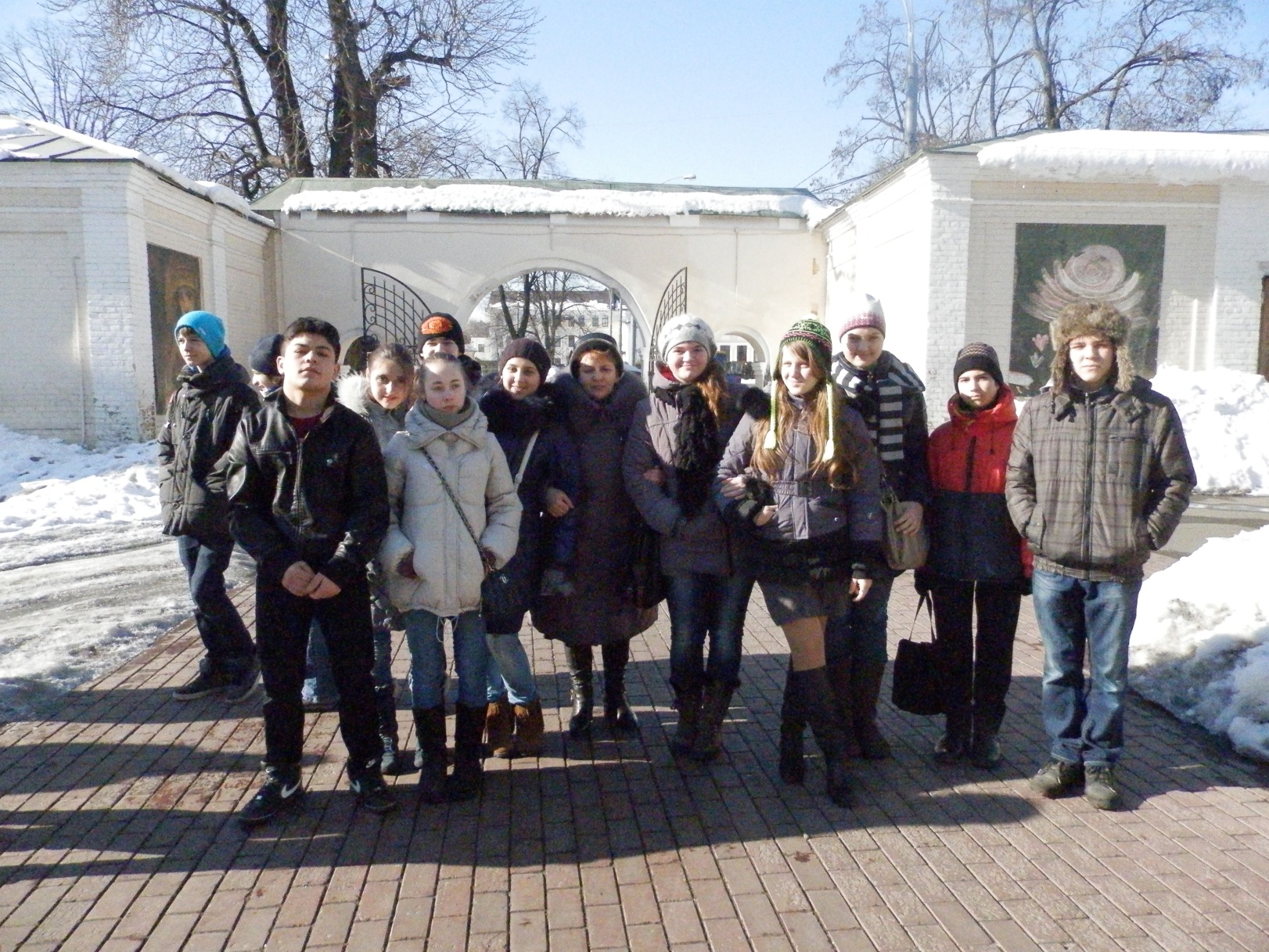 Рік за роком безслідно зникає,
Переходимо з класу у клас.
І ніхто достовірно не знає.
Що чекає в майбутньому нас?
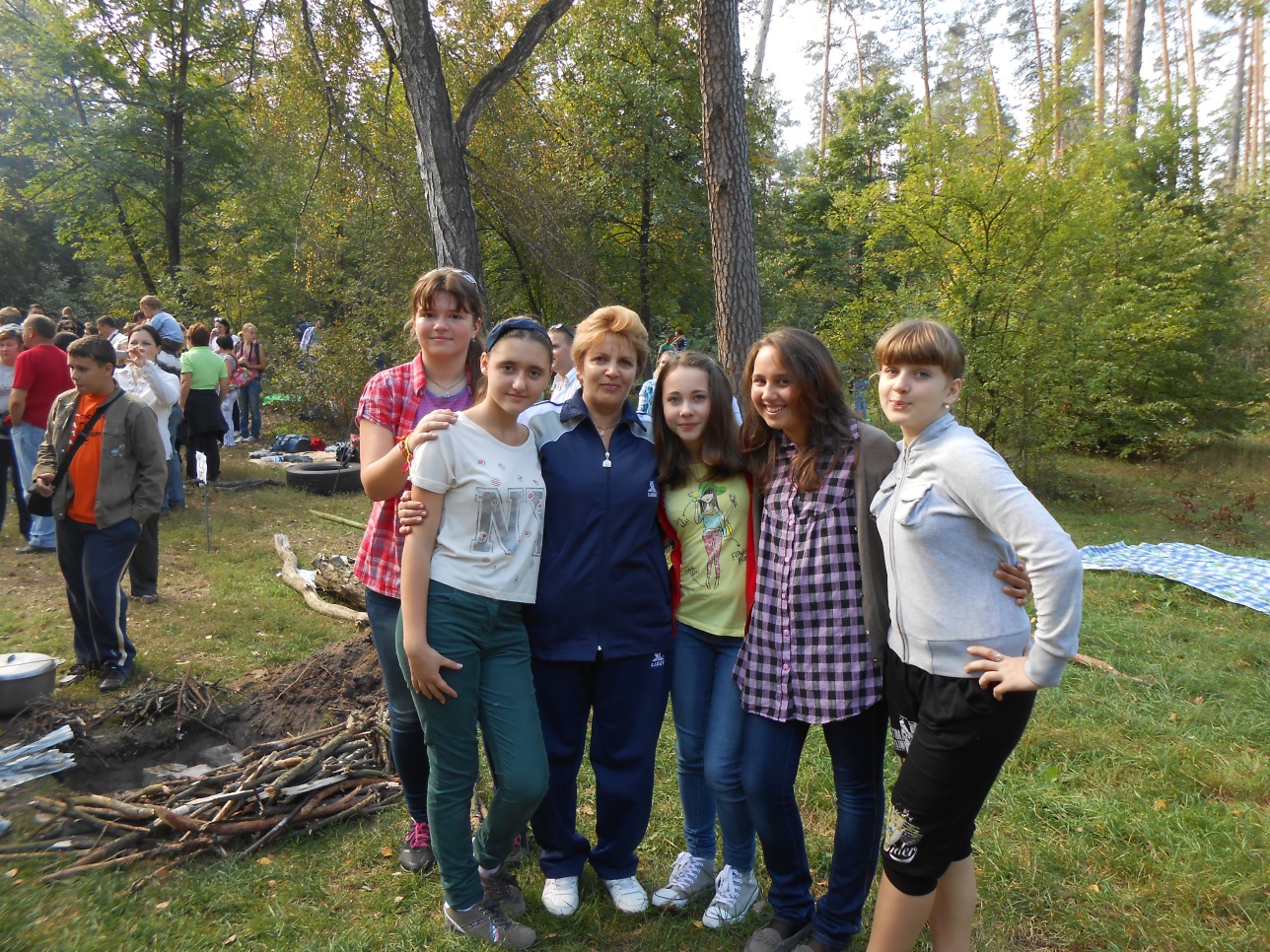 Хоч і зовсім ми різні по суті своїй,
І не в захваті,знаєш,від нас вчителі.
Та не діти ніде із ліцею наш клас,
Тож такими як є приймайте ви нас
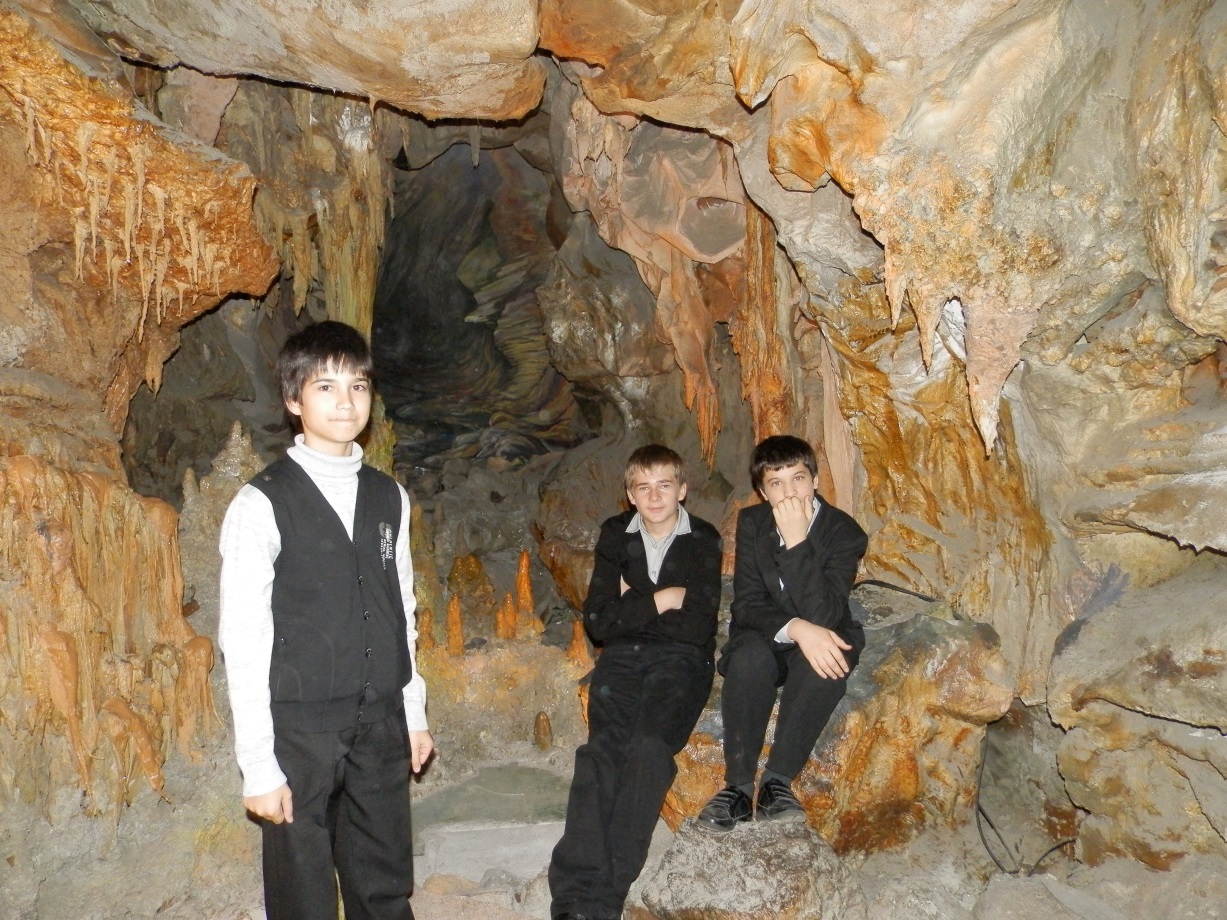 Пуща-Водиця
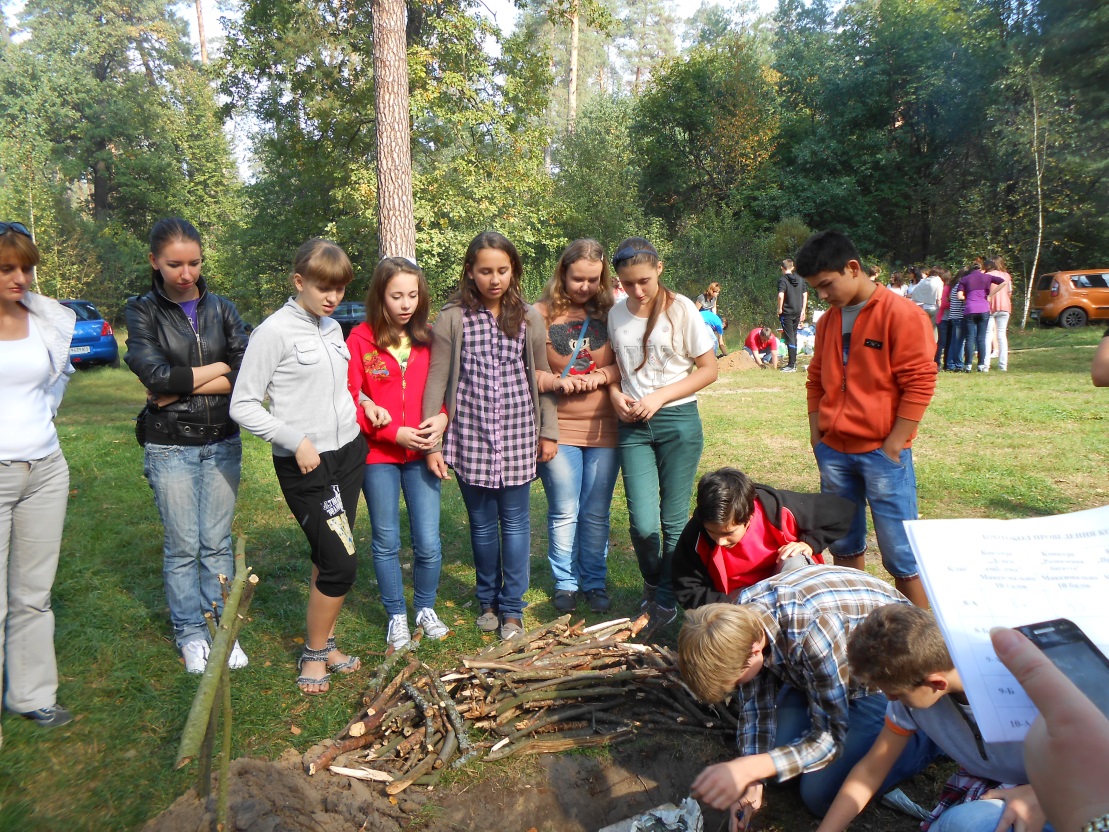 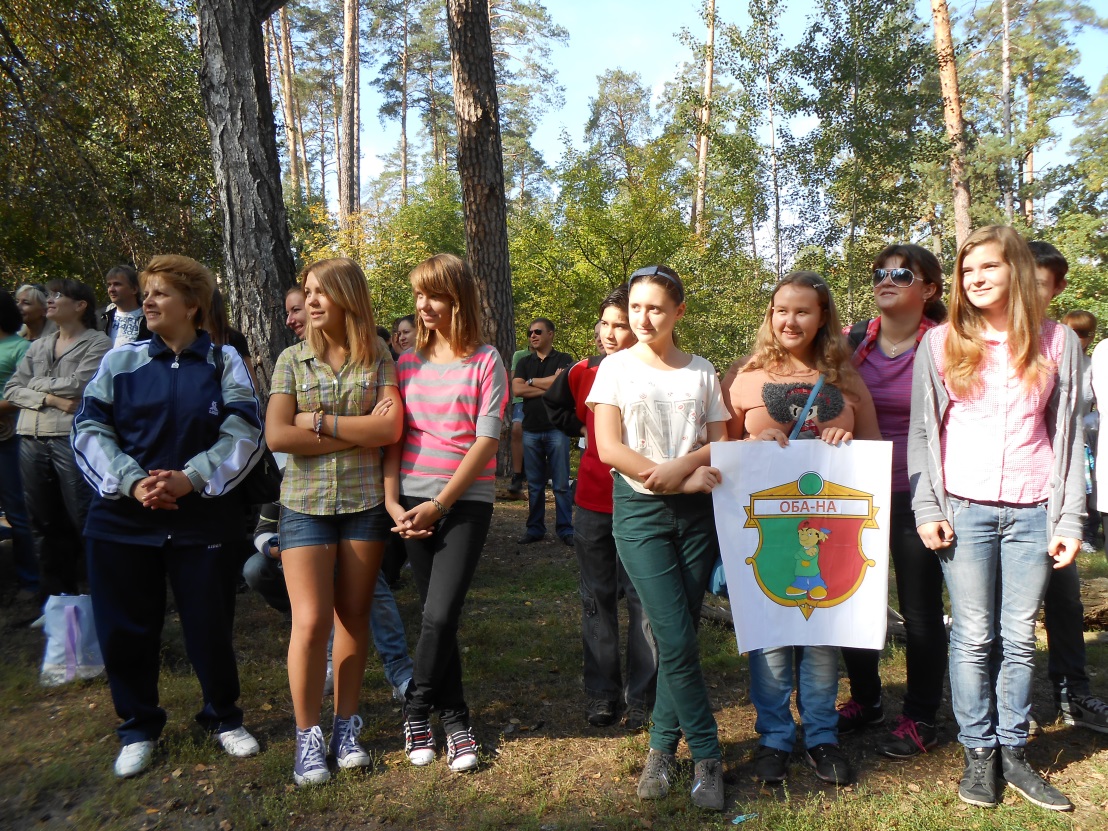 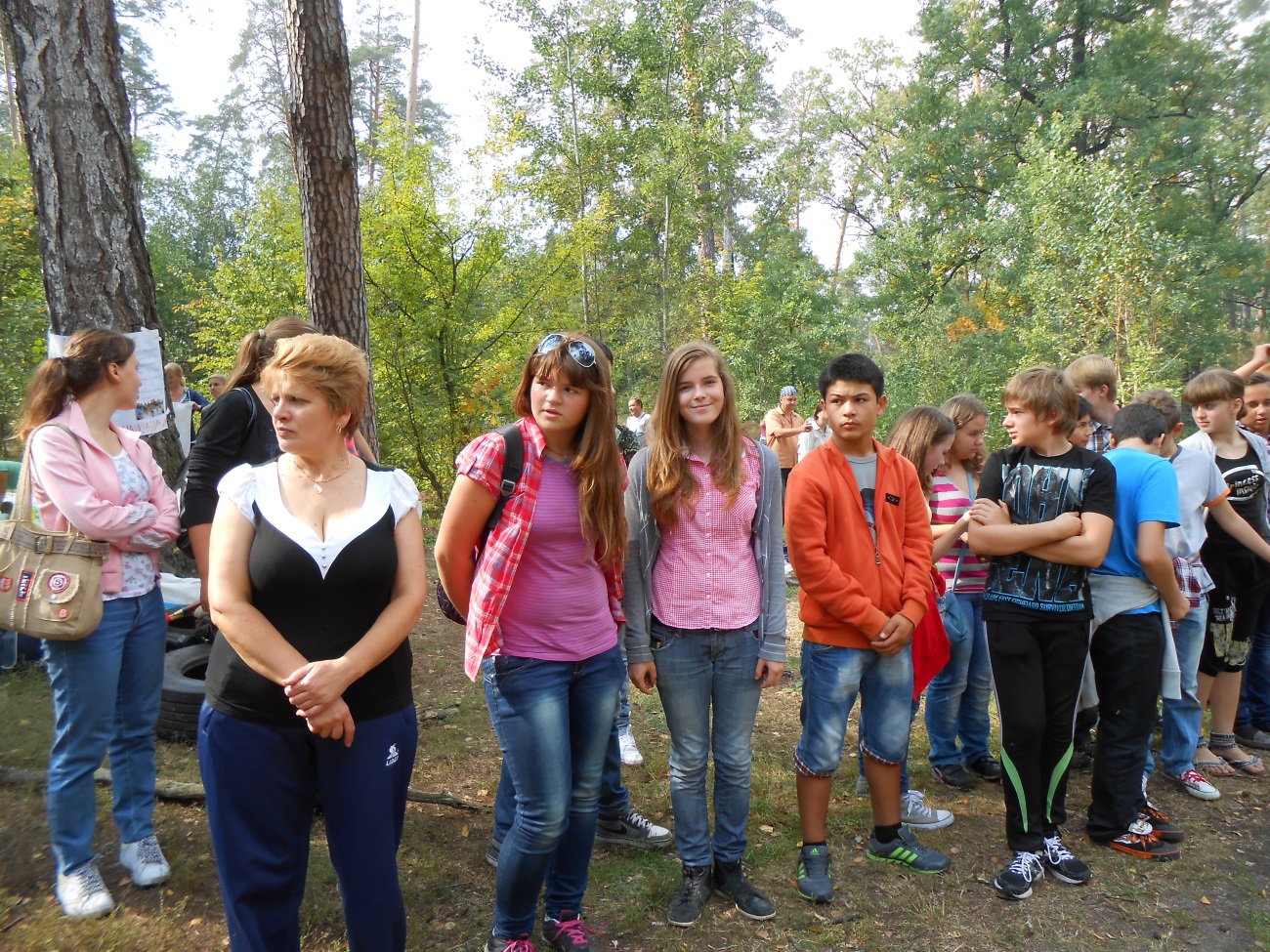 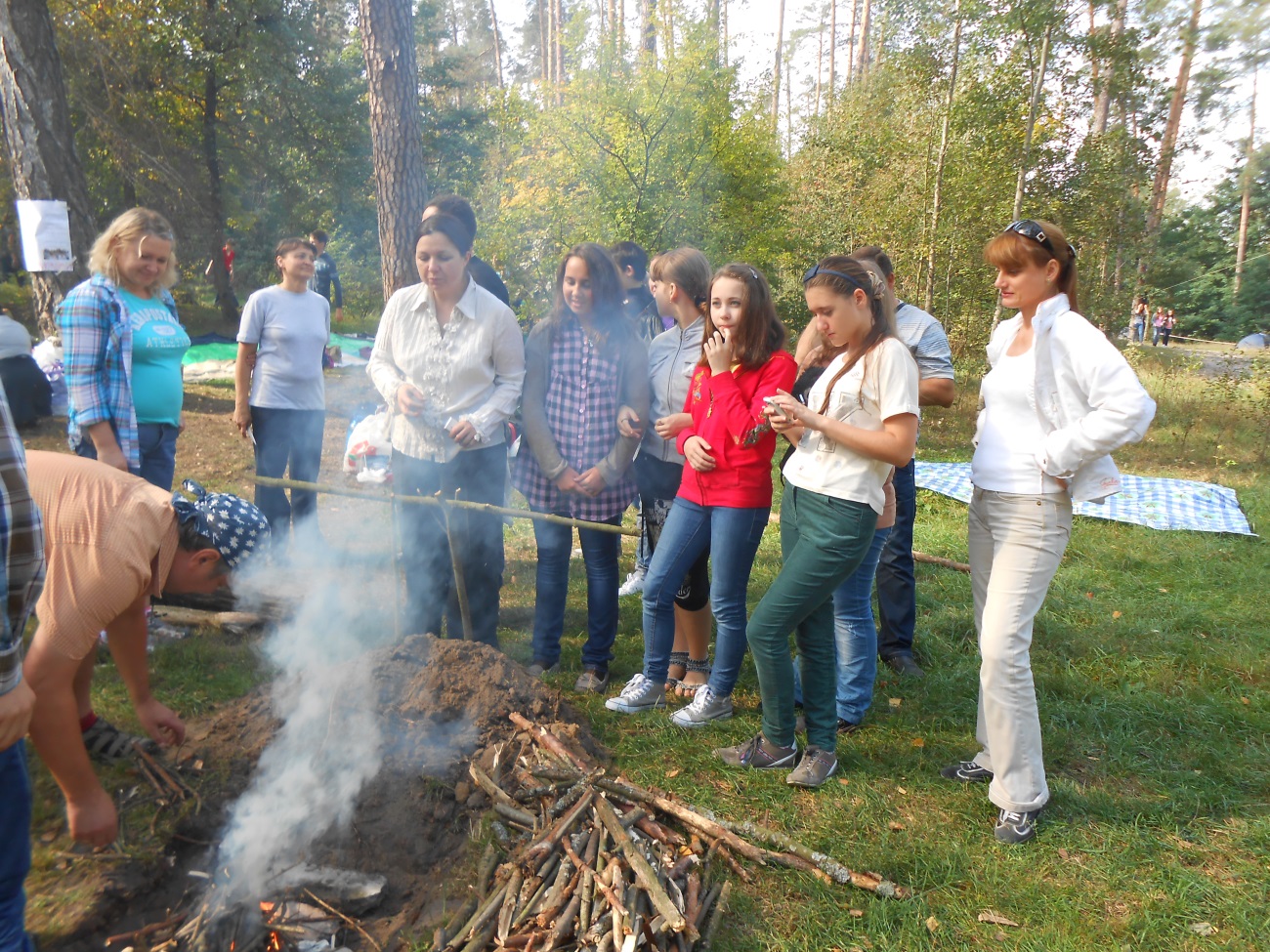 Похід до парку КПІ
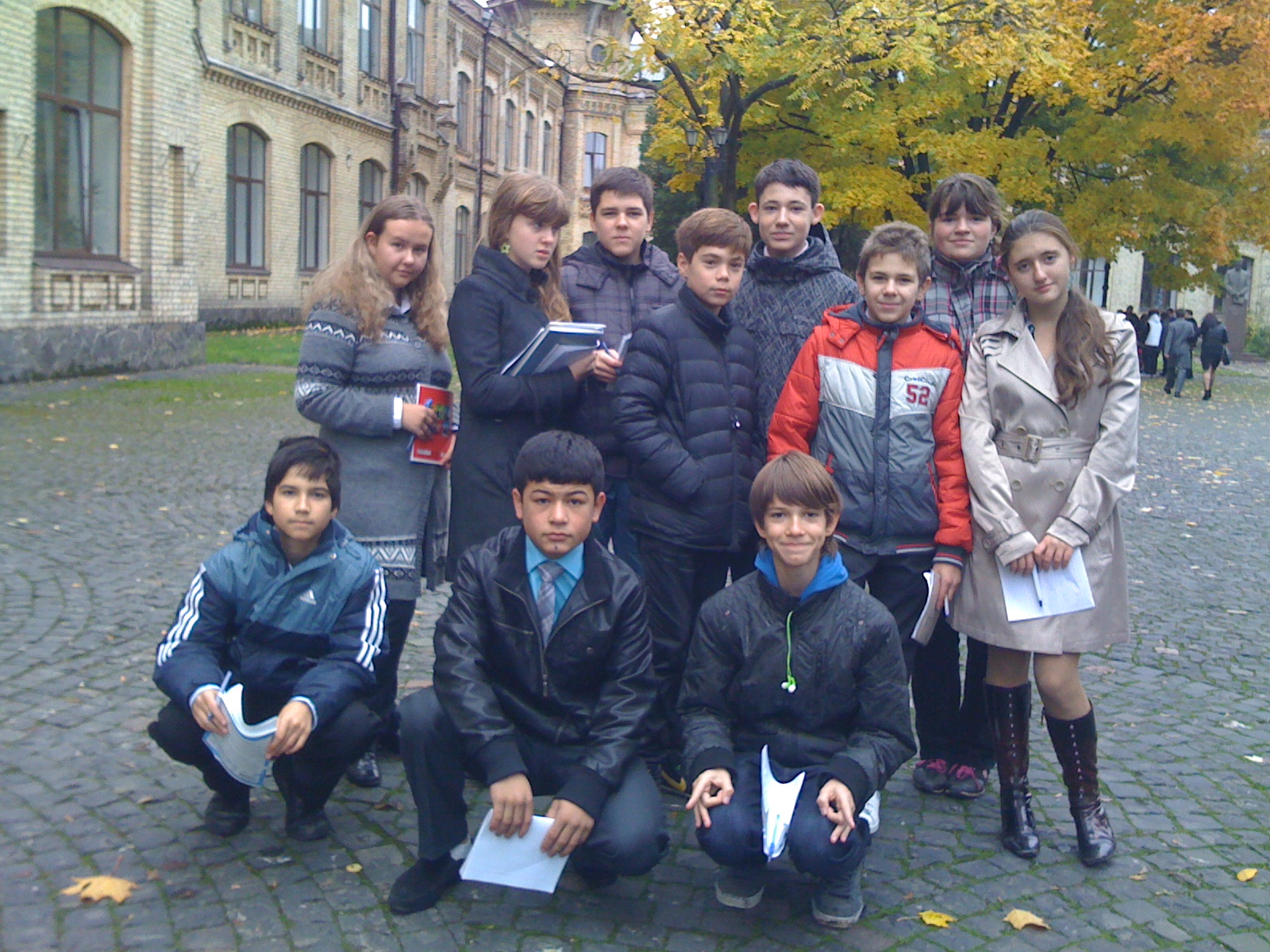 Прийшли ми за знаннями у ліцей,
Бо вмієм над собою працювати.
У нас багато помислів,ідей,
А головне-ми хочемо все знати.
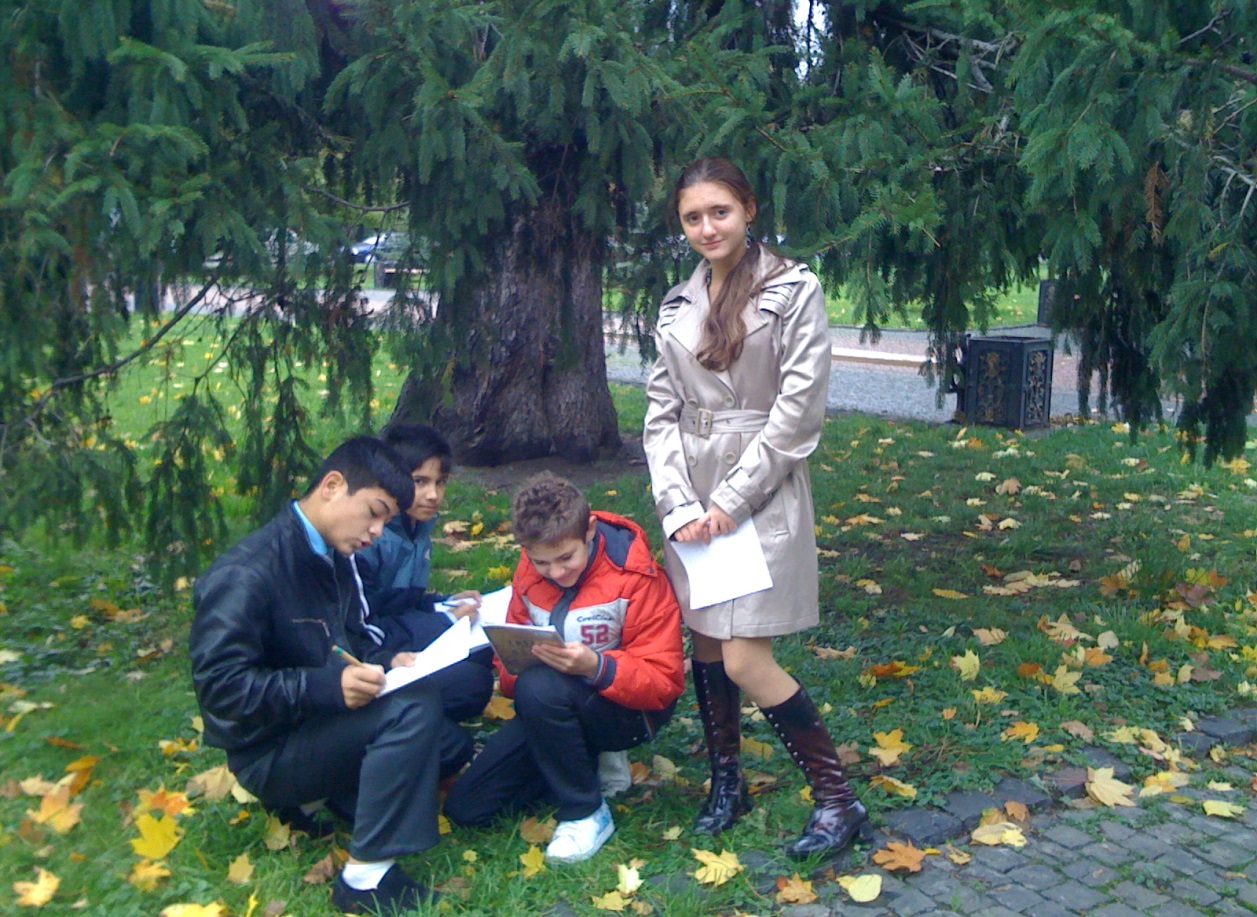 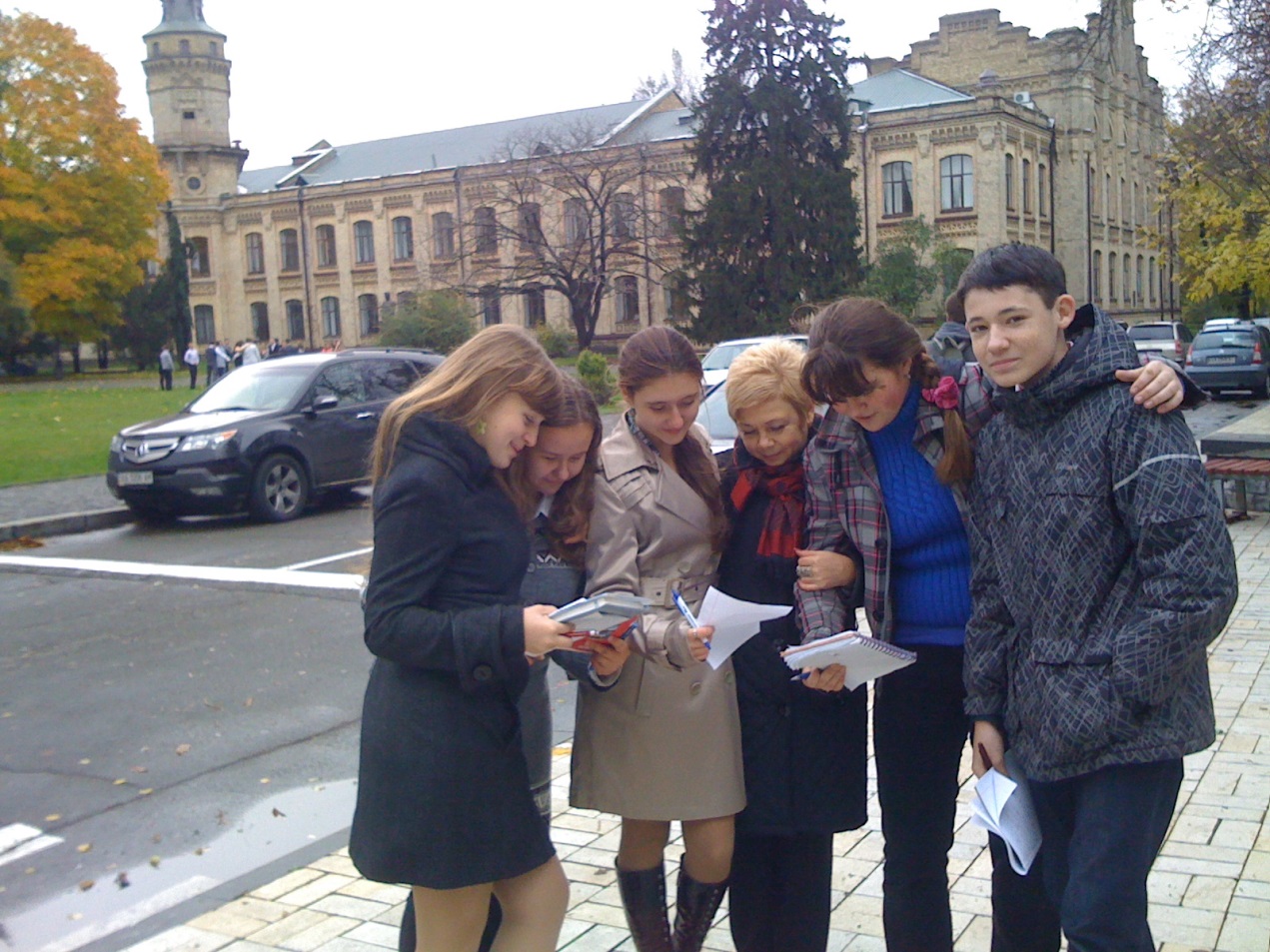 Тиждень української мови
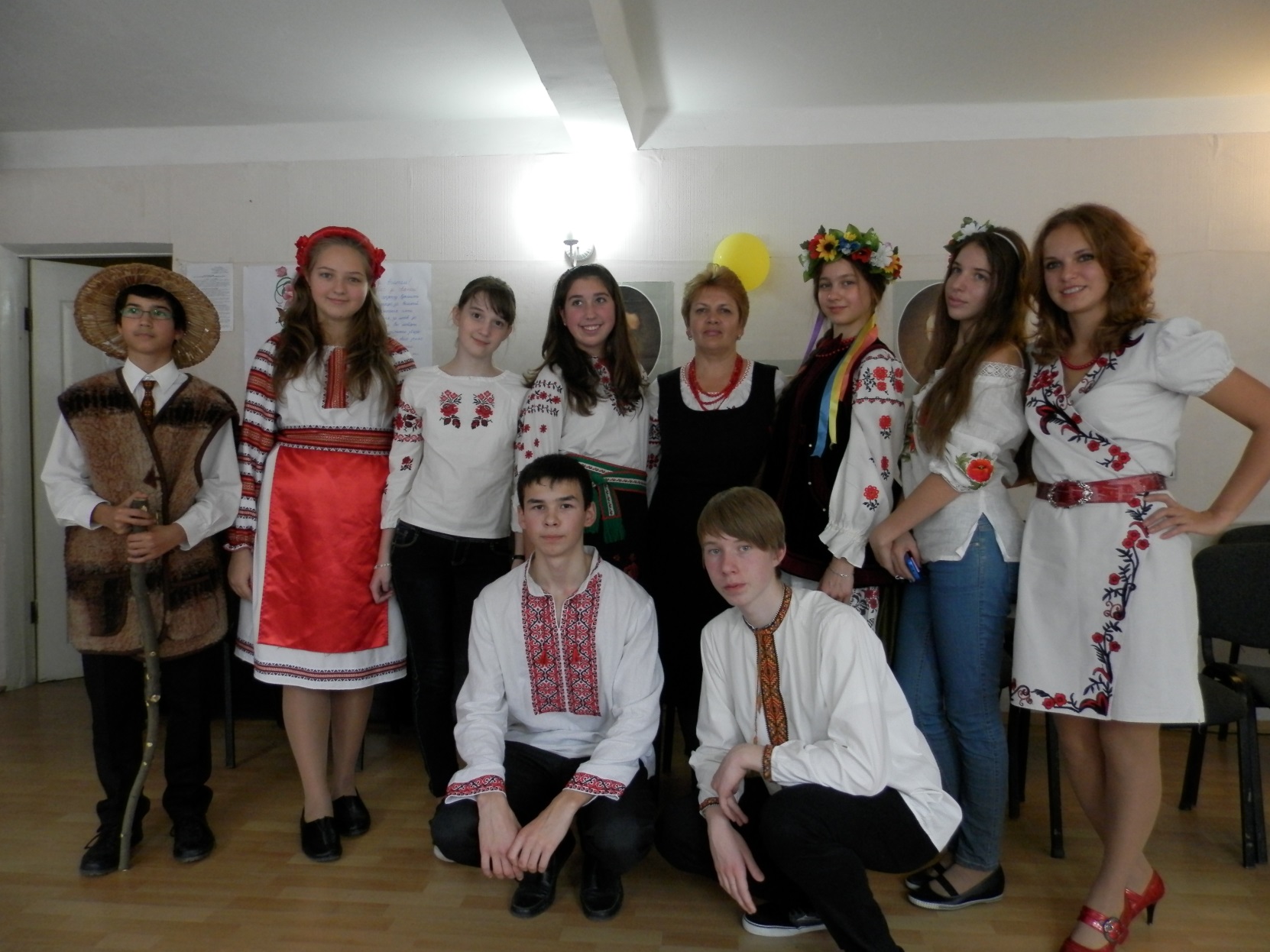 Ми,патріоти рідної Вкраїни, 
Відкриємо незвідене,нове
І збережем традиції нетлінні.
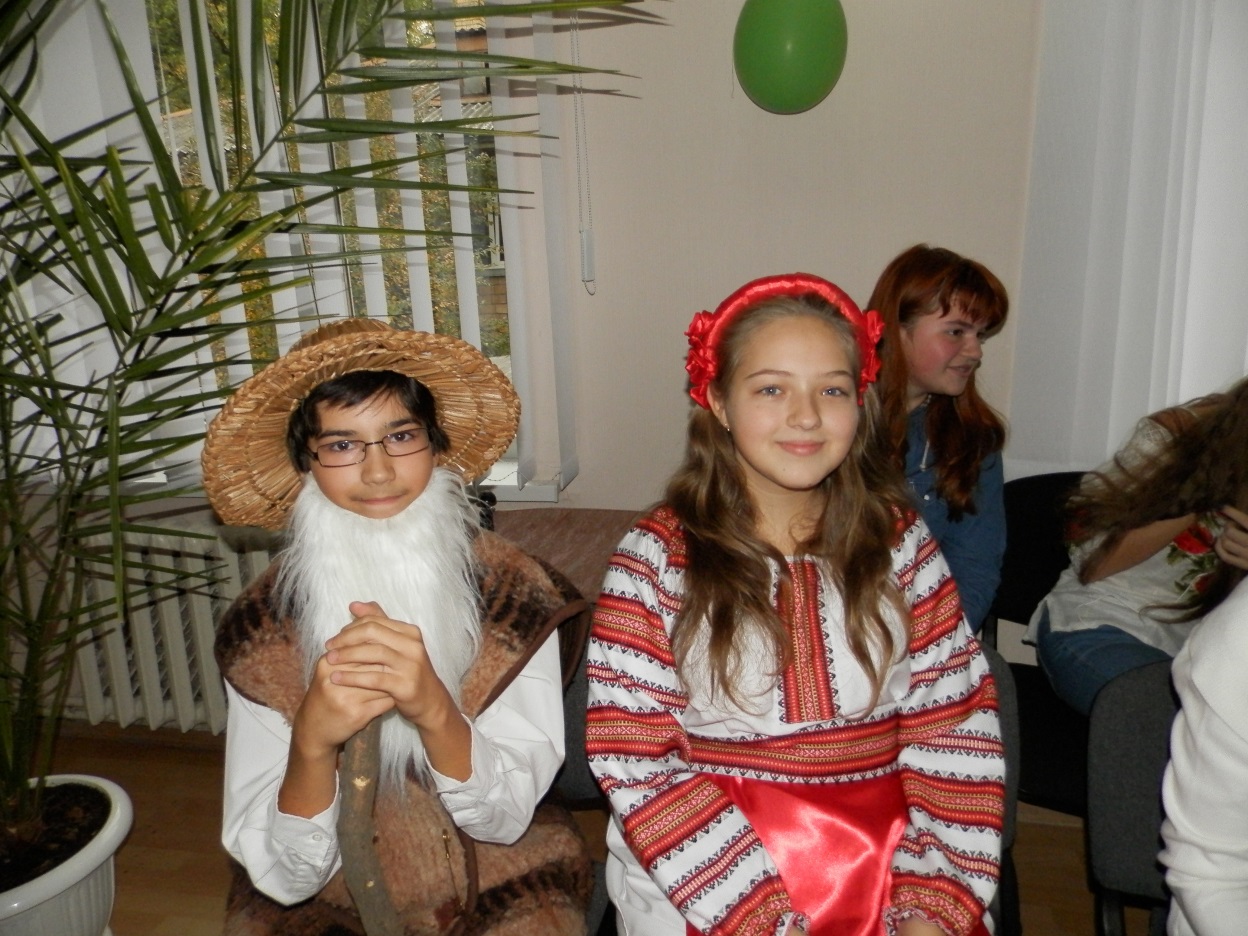 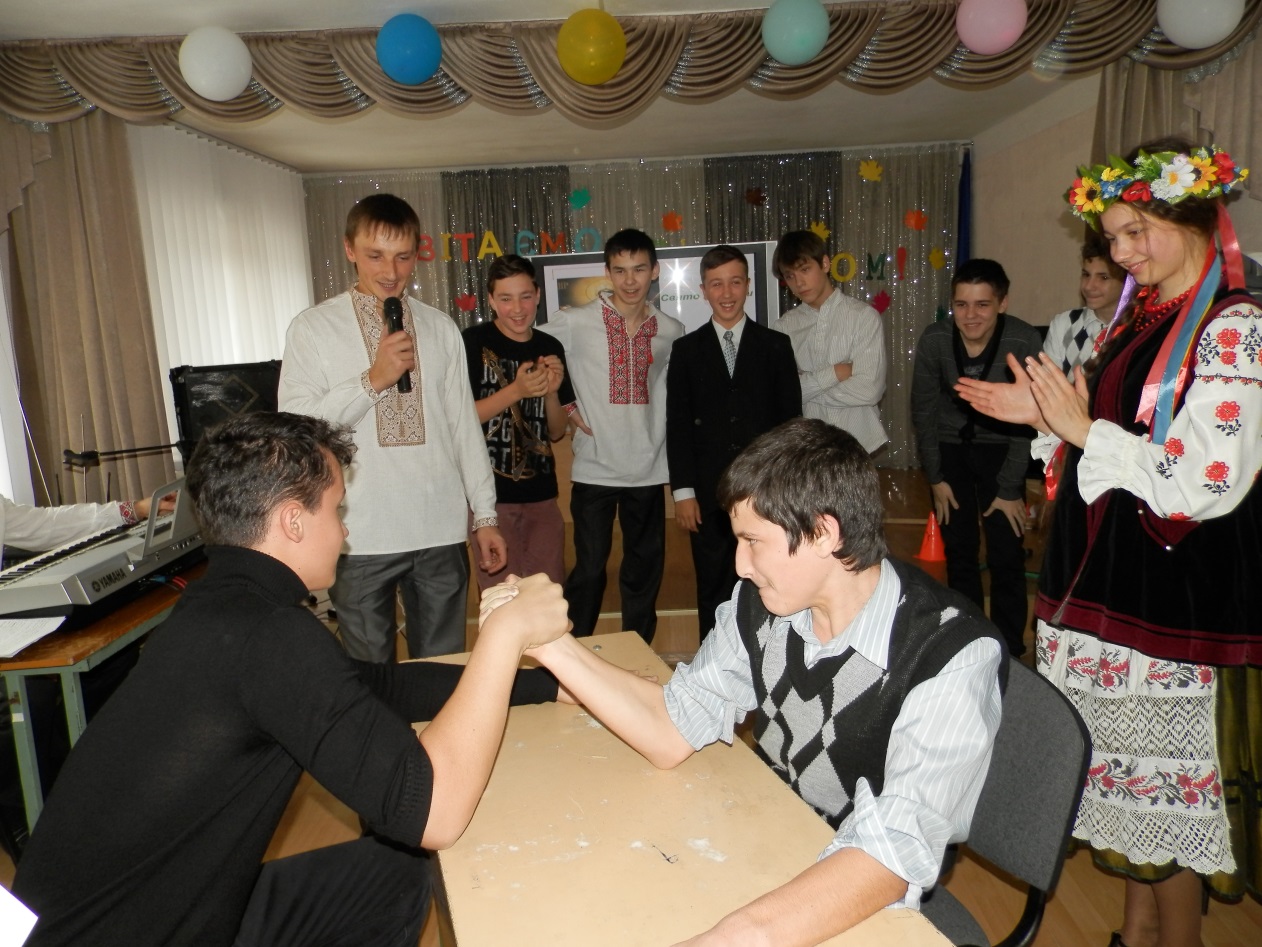 Завод ”Coca-Cola”
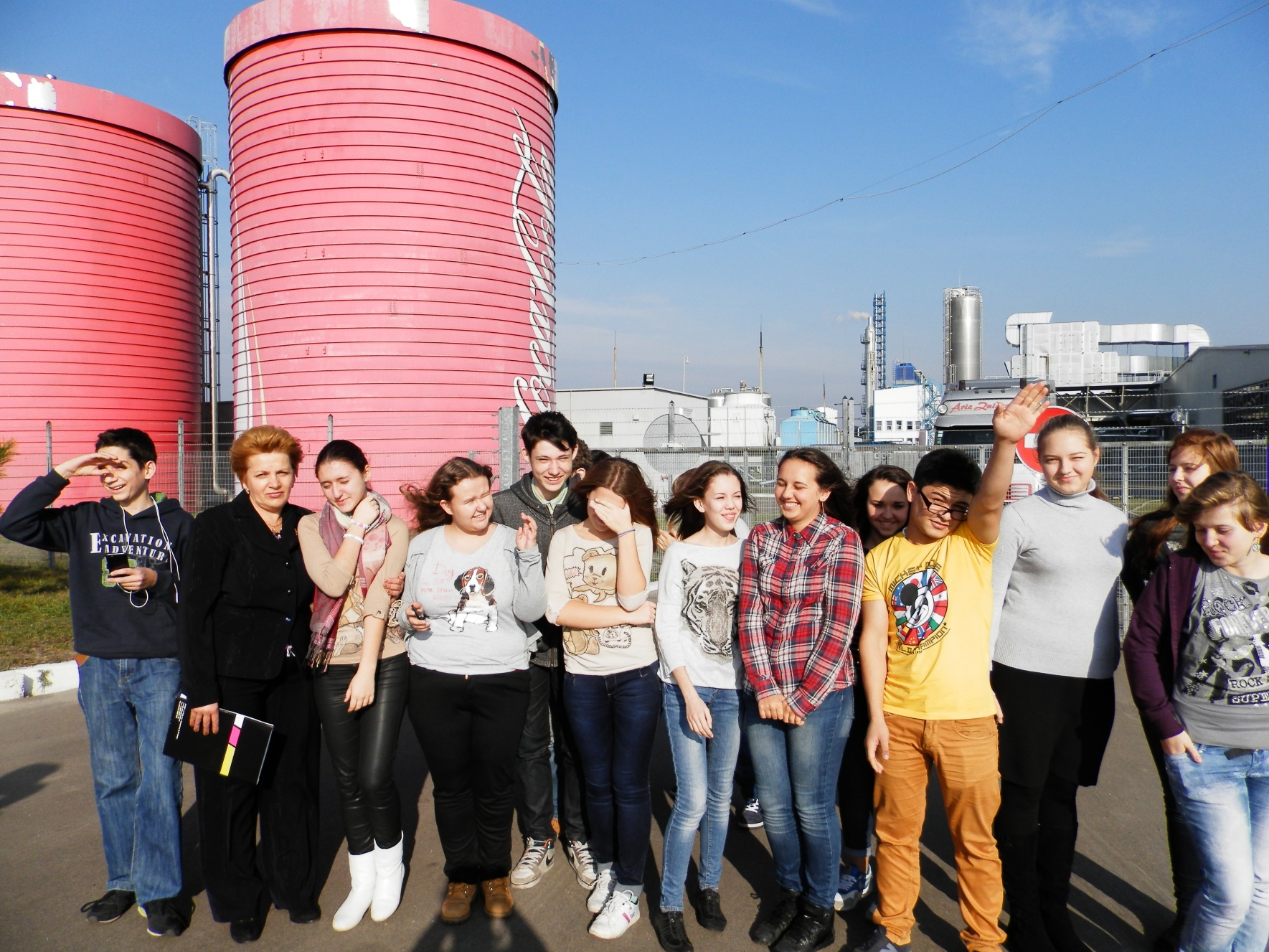 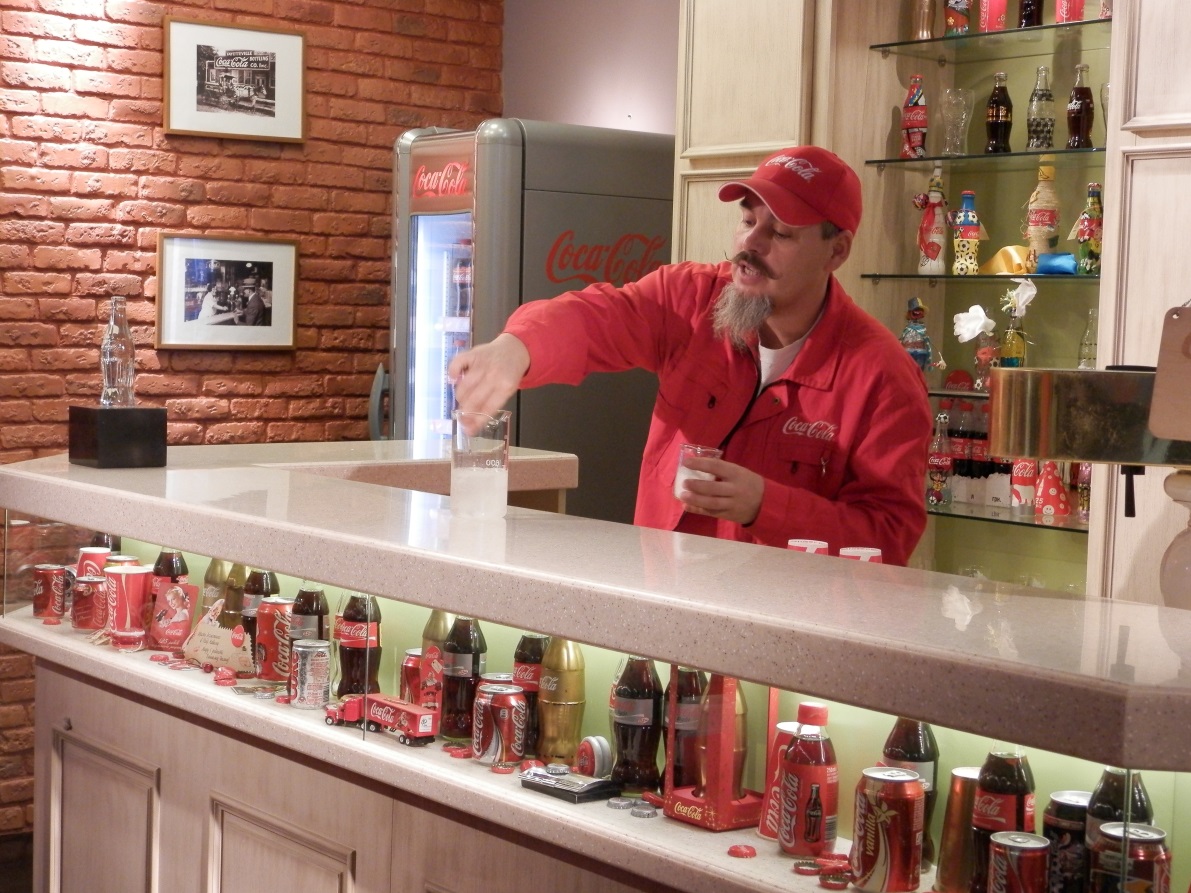 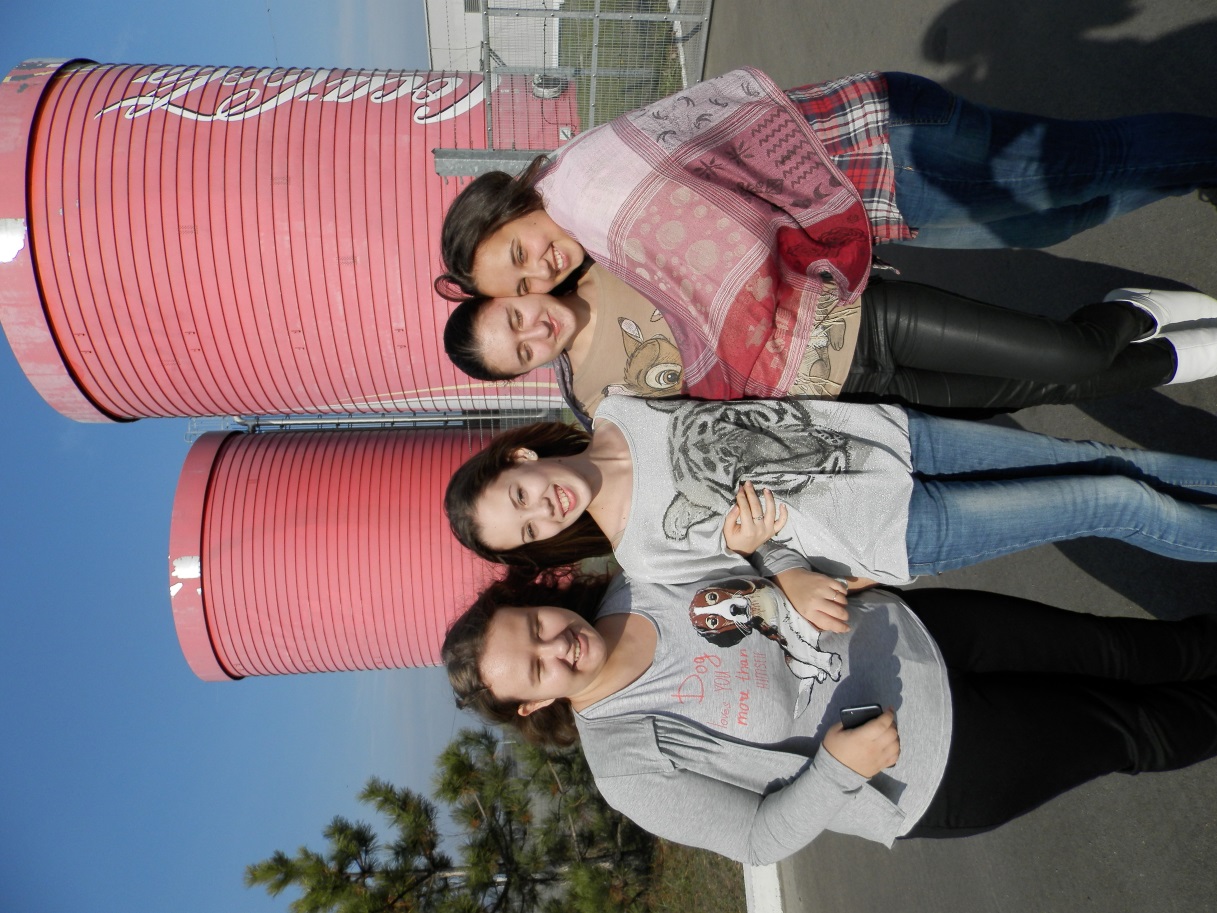 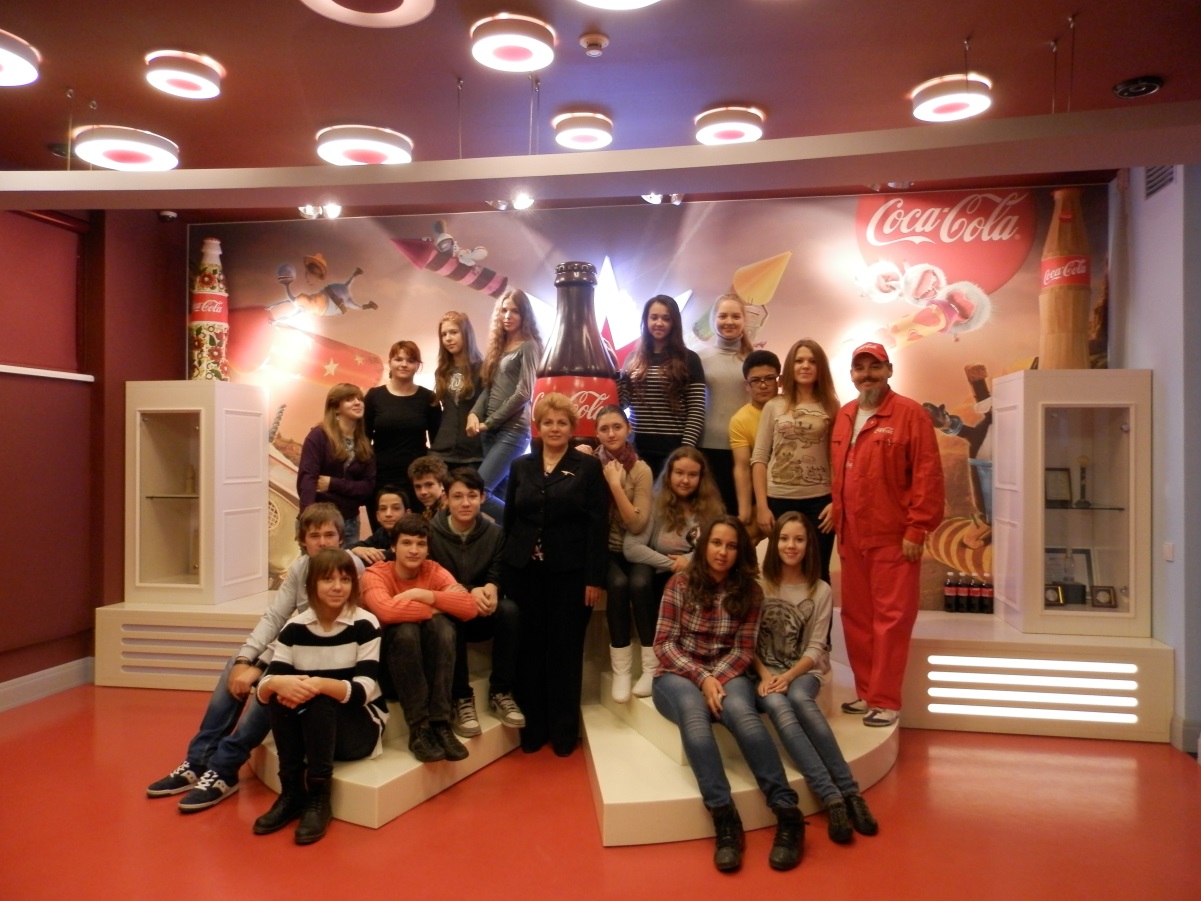 Музей Гончара
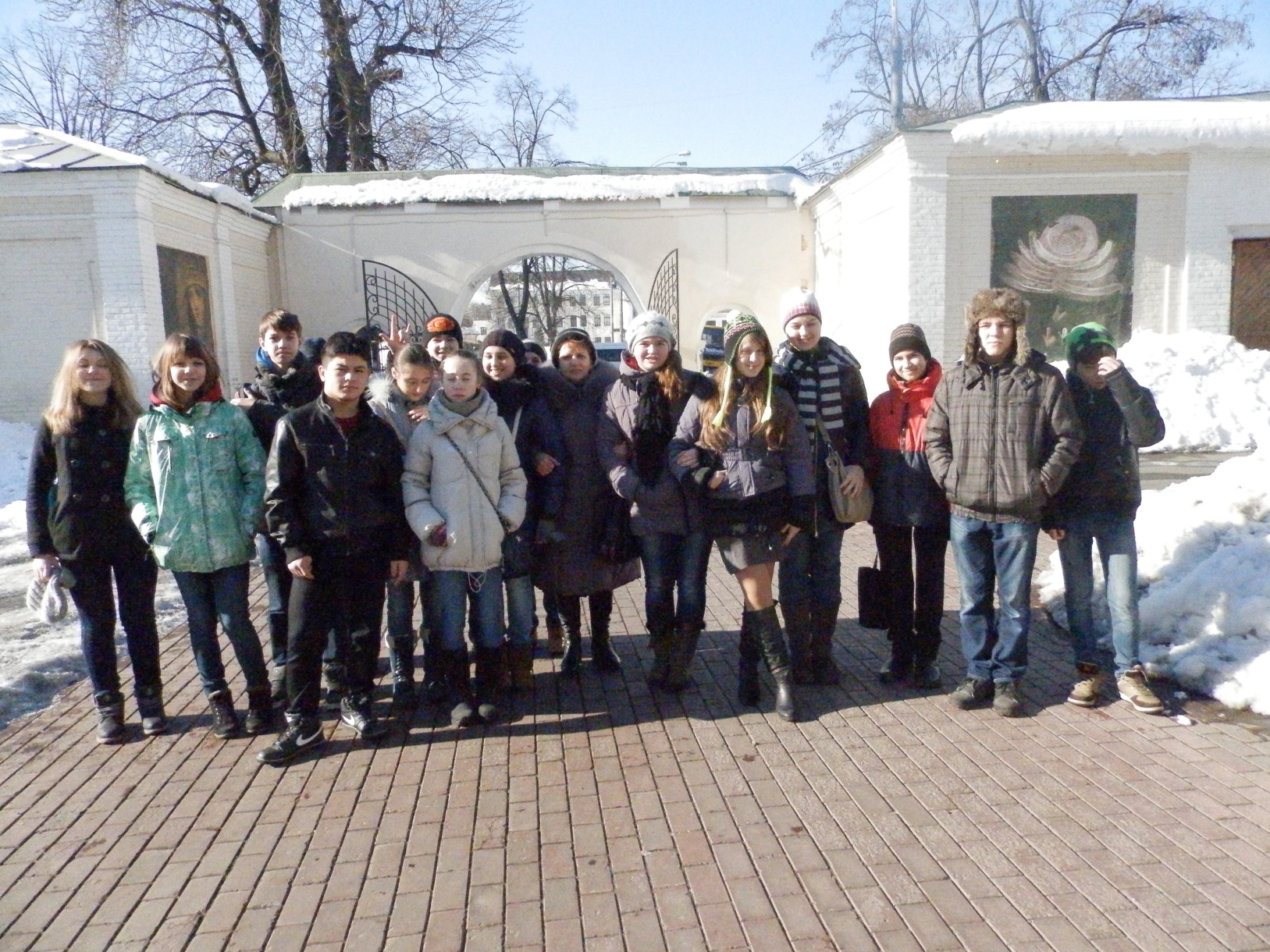 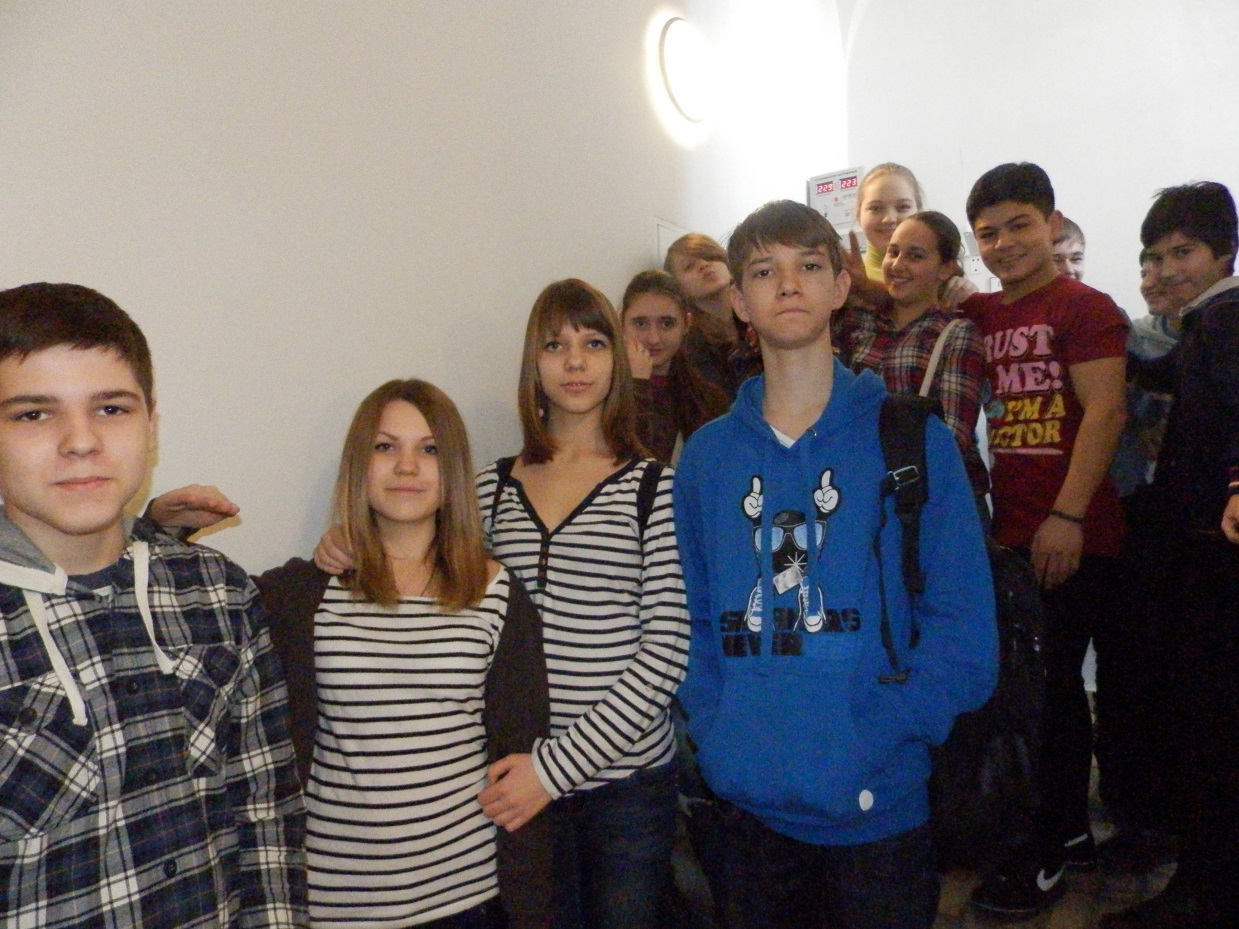 Ми прагнемо підняти світ увесь,
Щоб зберегти його красу первинну,
Добро,гуманність,милосердя,честь-
Найкращі риси справжньої людини.
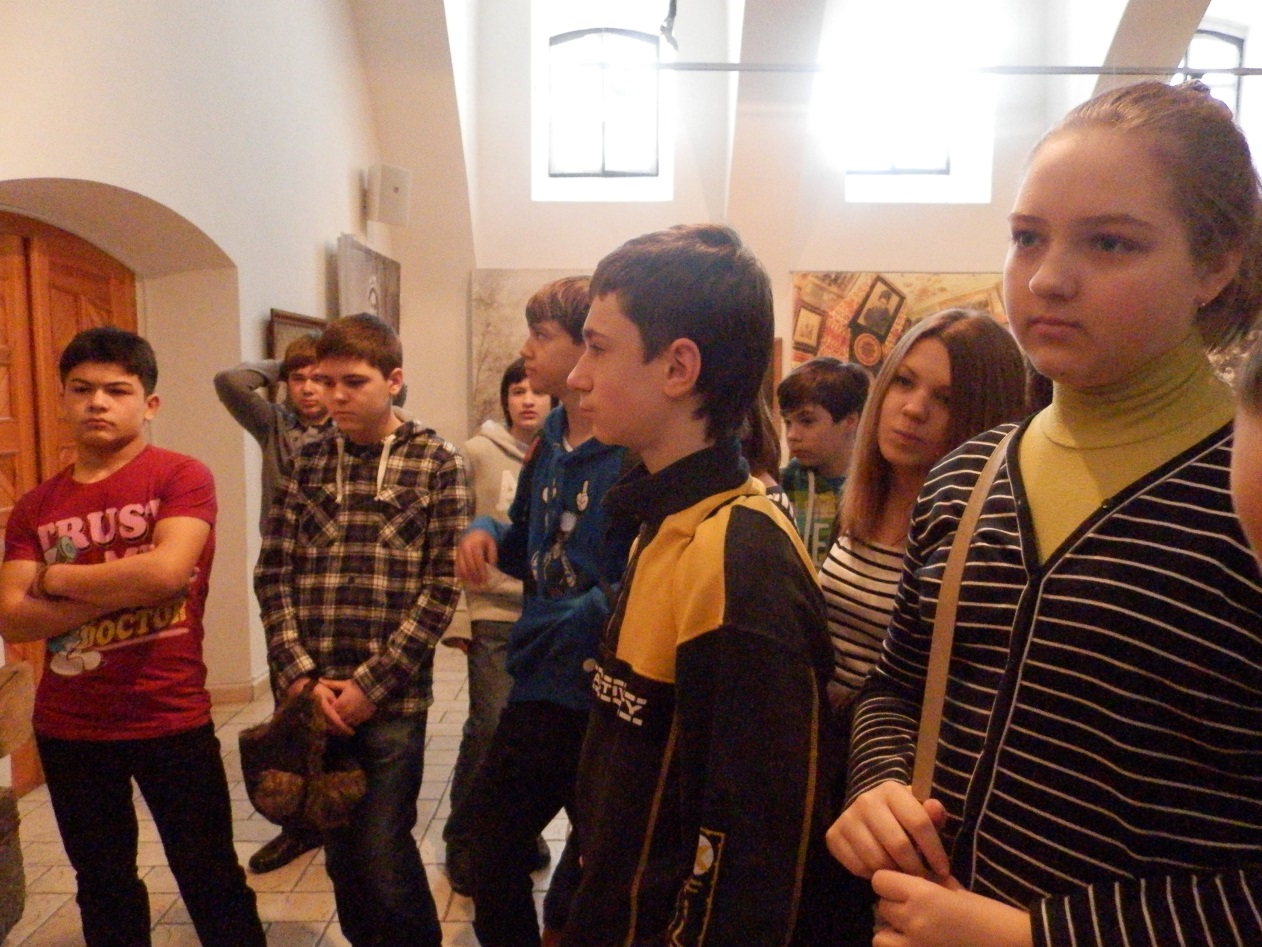 Участь у конкурсі читців Шевченка
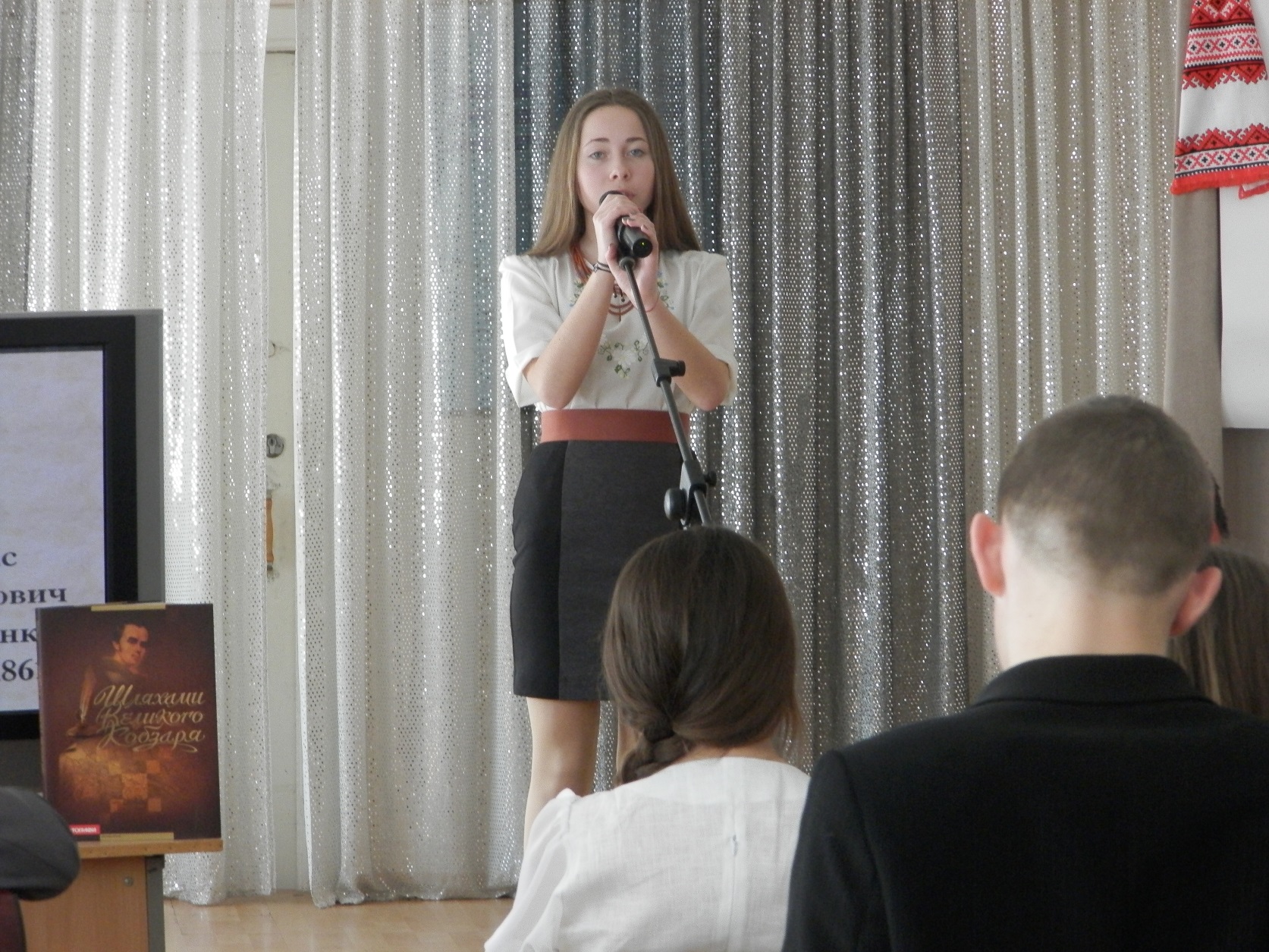 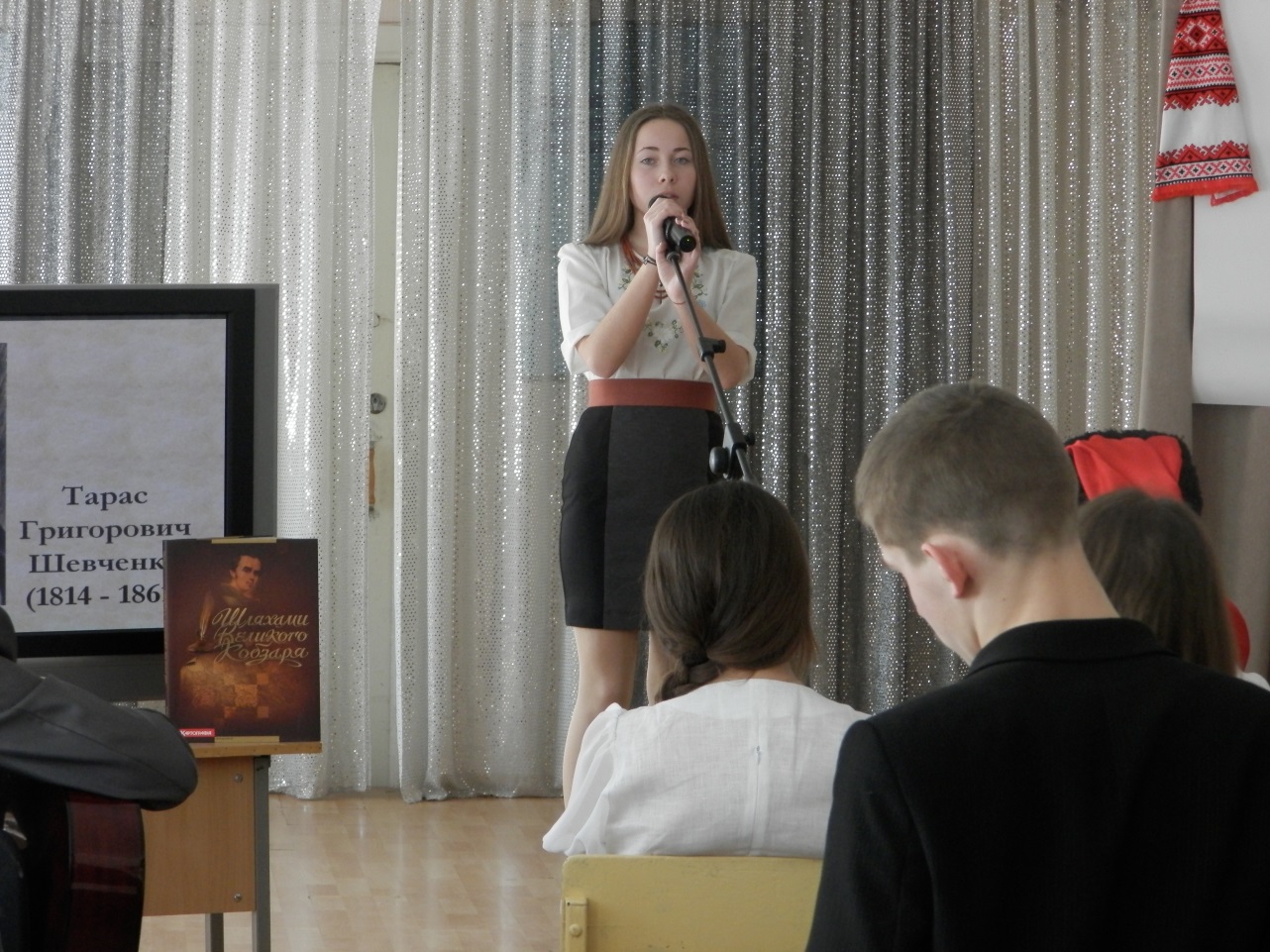 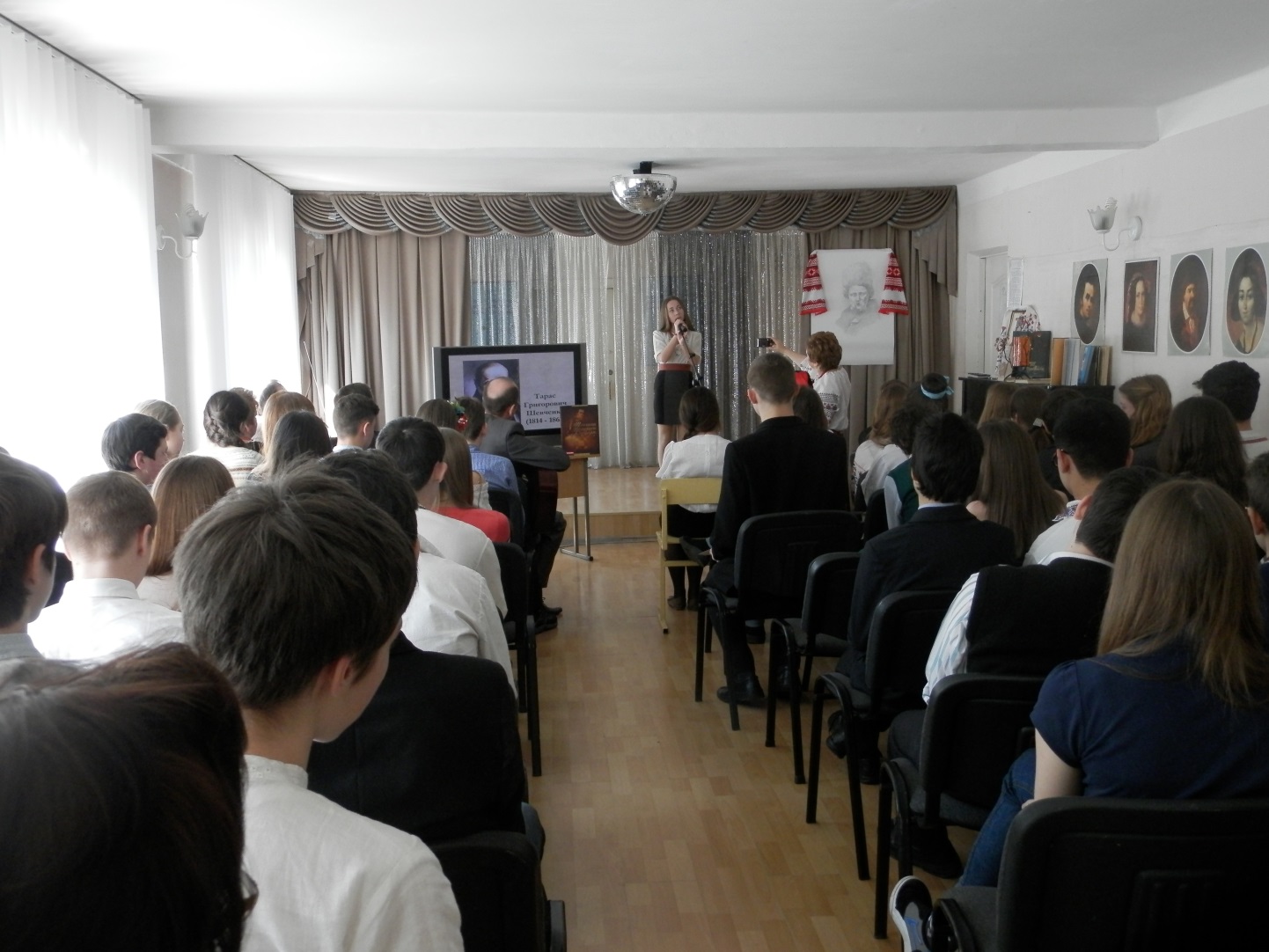 Стрімкий і поривчастий вітер змін невтомно крутить колесо шкільної історії.
Проносяться калейдоскопом потоки все нових,і нових класів,і кожен по-своєму неповторний,кожен-особливий,кожен-унікальний.
Кожен колектив проживає в ліцеї своє життя,пише свою історію зі своїми,не схожими на жоден інший клас.
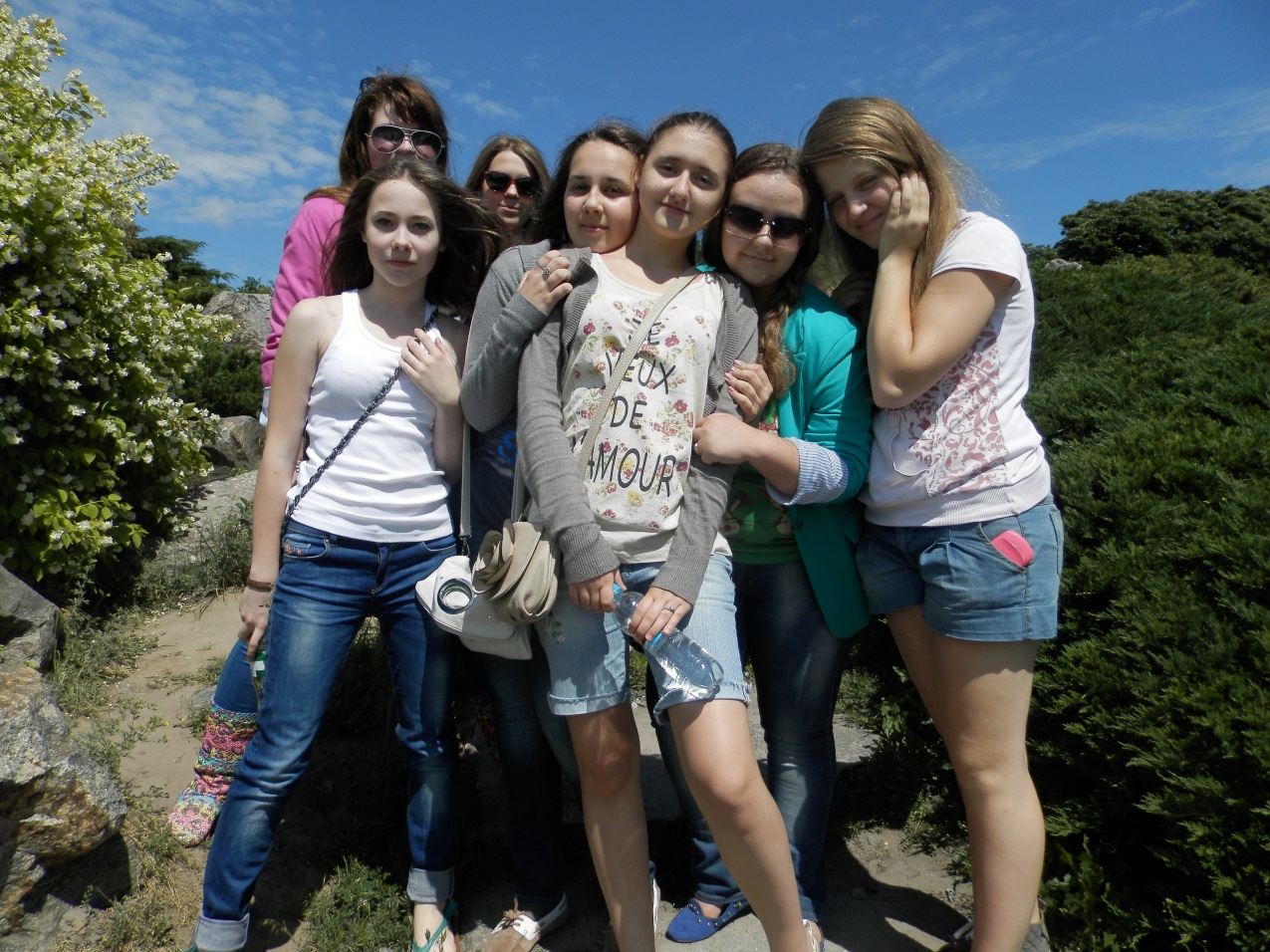